CUC 2023: Era digitalne zrelosti
26. – 28. travnja 2023.
Društvene mreže i učiteljske FB grupe kao zajednica praktičara
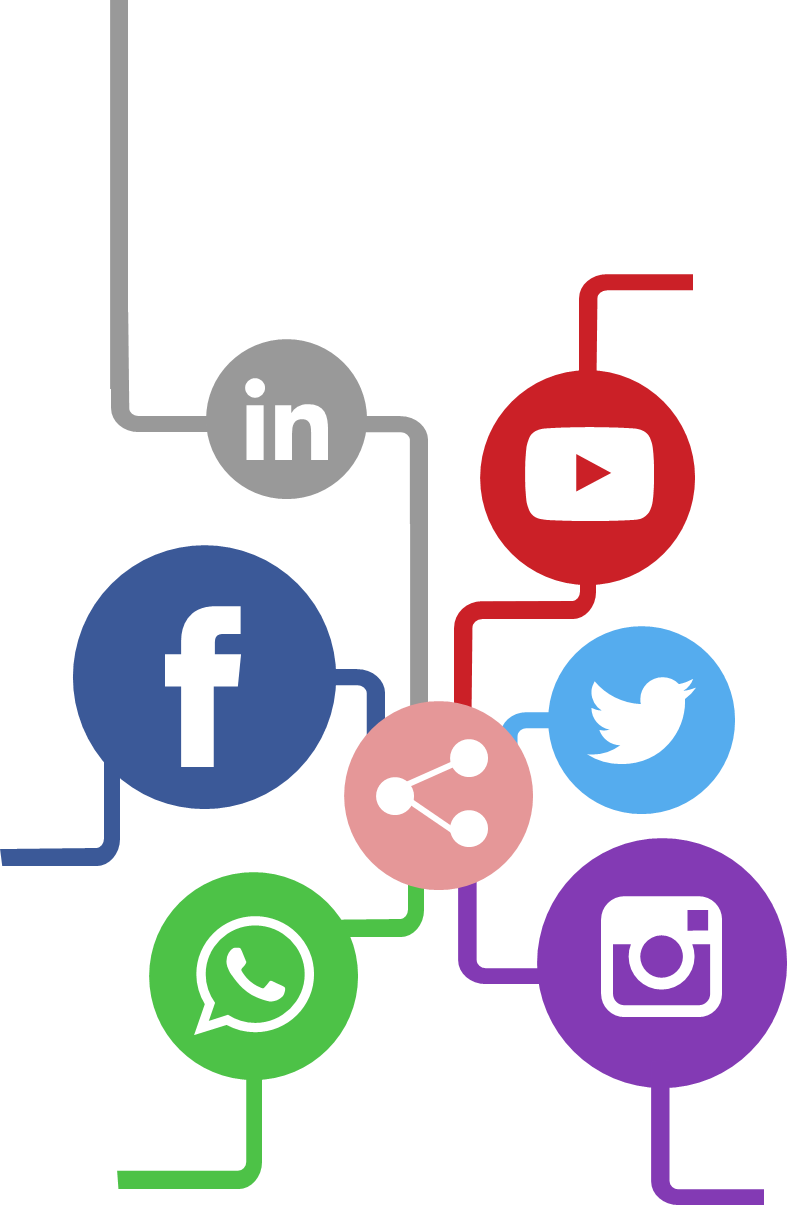 Autori: 
Ivana Bašić, mag. prim. educ., izvrsna savjetnica
Josip Matković, prof.
Marko Šolić, mag.educ.phys.et inf.
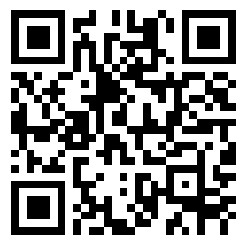 AnketaSlido.com
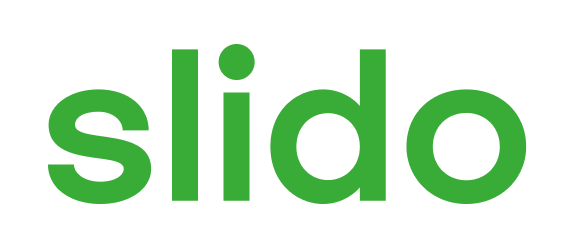 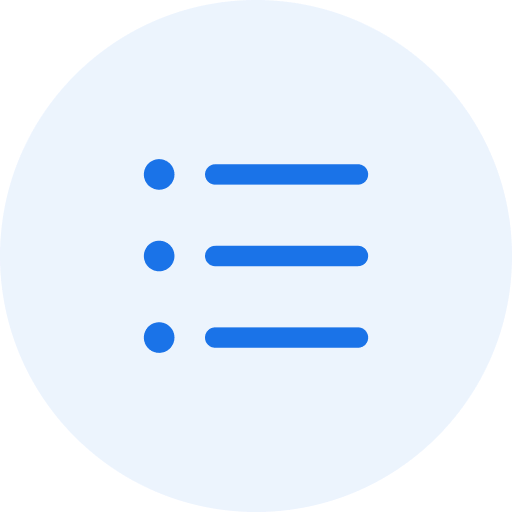 Jeste li član neke nastavničke Facebook grupe?
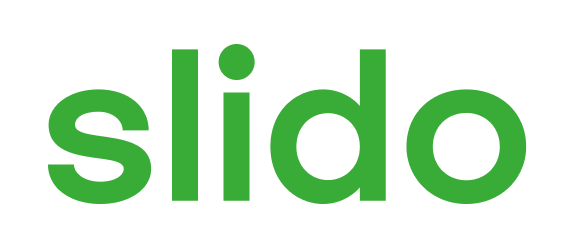 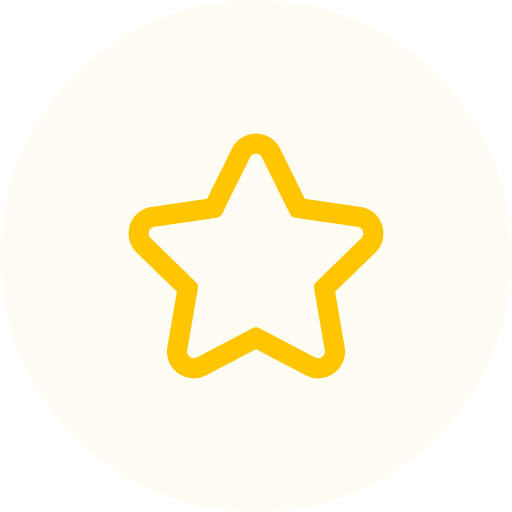 Koliko su nastavničke Facebook grupe važne za razvoj sustava obrazovanja?
Nastavnička Facebook grupa Školska zbornica
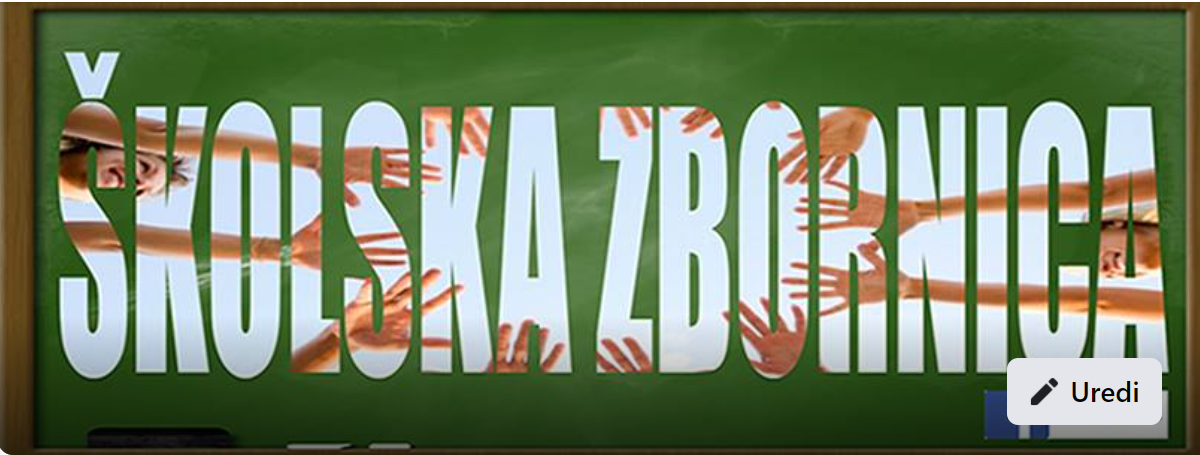 Članovi  - 22.926
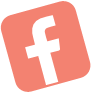 ADMINISTRATORI: 
Ivana Bašić, Josip Matković i Tomislav Duk

MODERATORI: 
Sanja Maričević, Margareta Malogorski- Smoljak, Martina Cindrić i Marko Šolić
HIPOTEZA
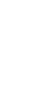 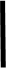 Facebook nastavničke grupe postale su glavno sredstvo informiranja učitelja o aktualnostima u sustavu obrazovanja, kao i središnje mjesto profesionalnog razvoja učitelja i nastavnika u Republici Hrvatskoj.
ISTRAŽIVANJE- Utjecaj Facebook nastavničkih grupa na razvoj sustava obrazovanja RH
1620 ispitanika
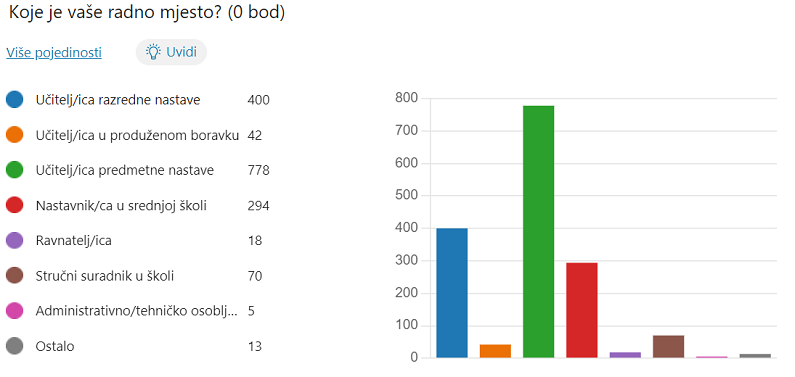 Empathy
Sense of humor
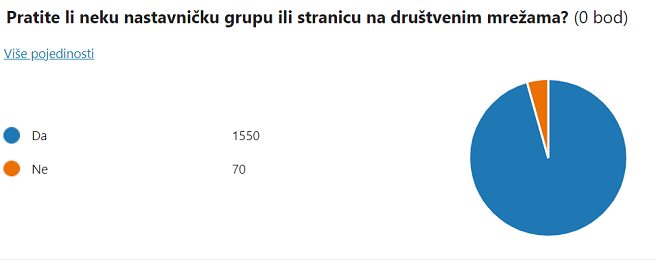 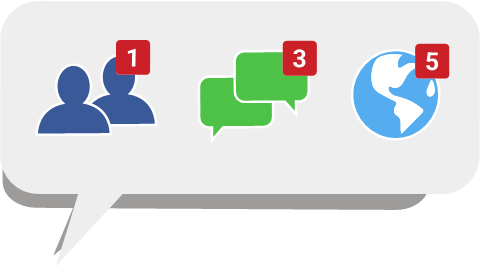 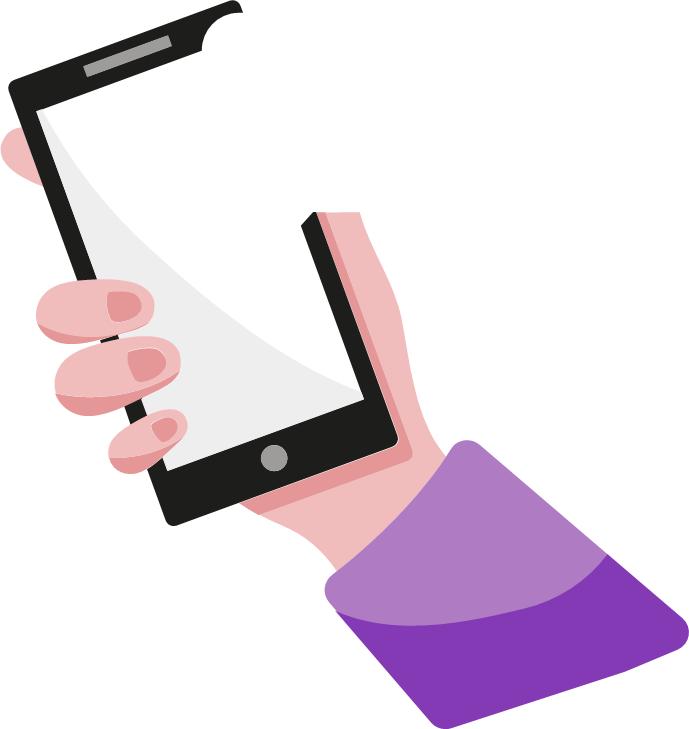 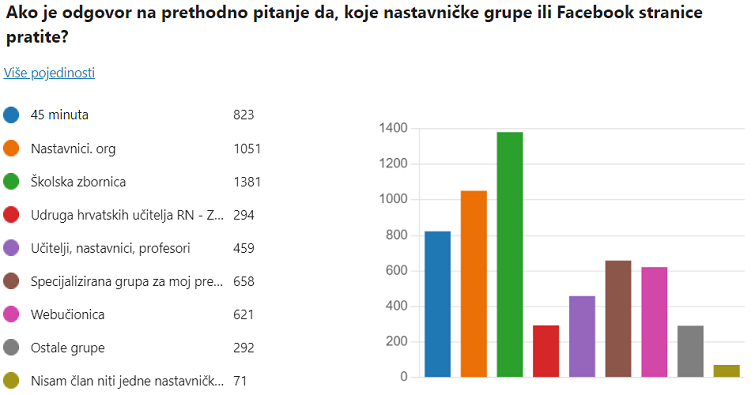 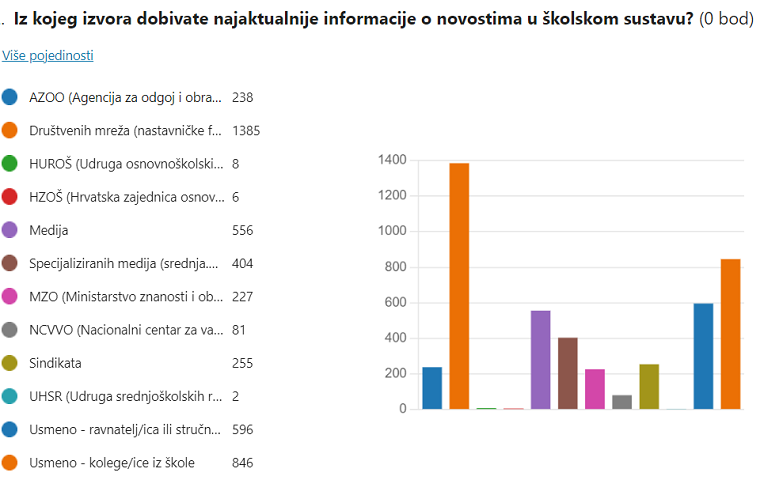 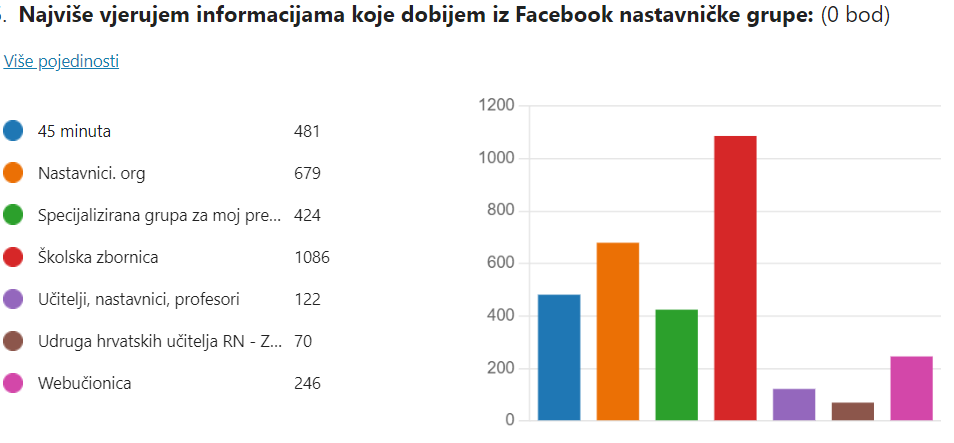 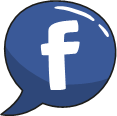 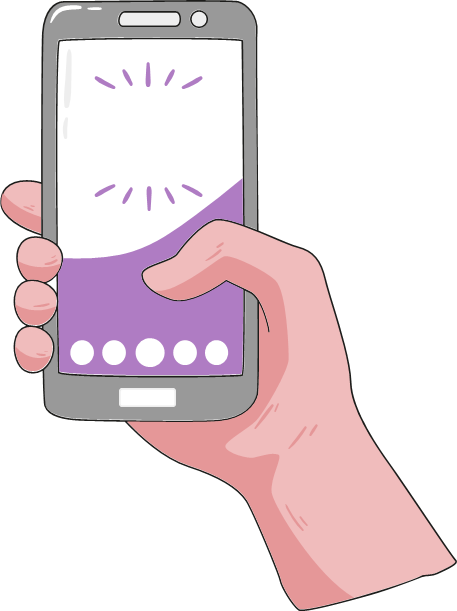 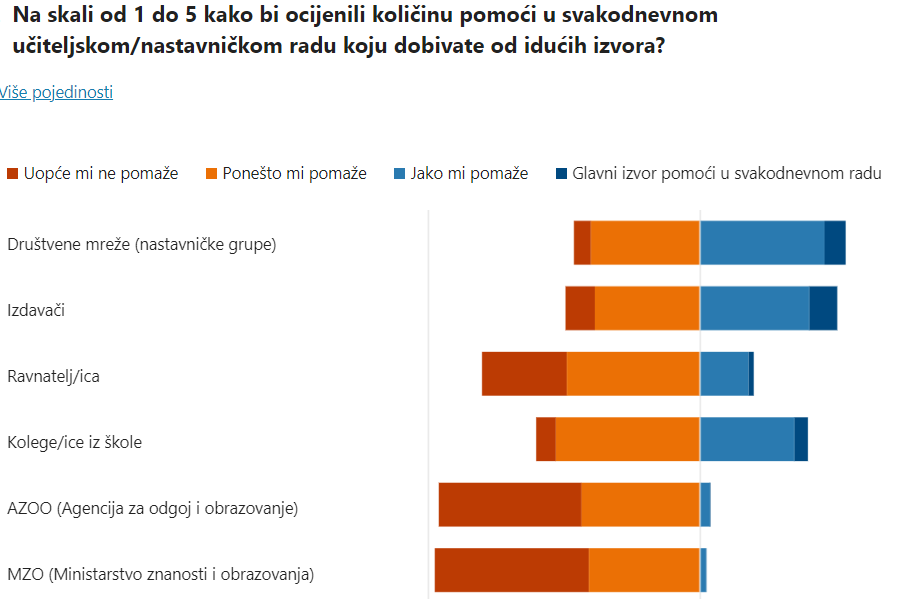 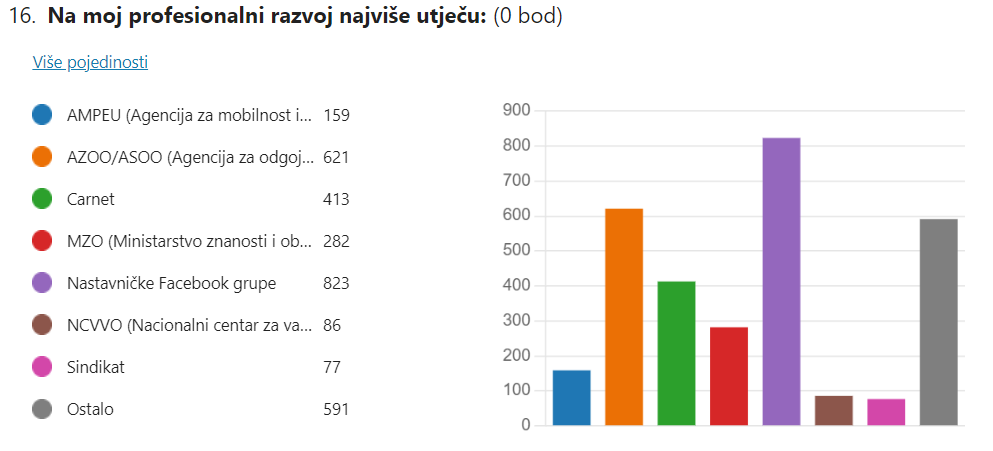 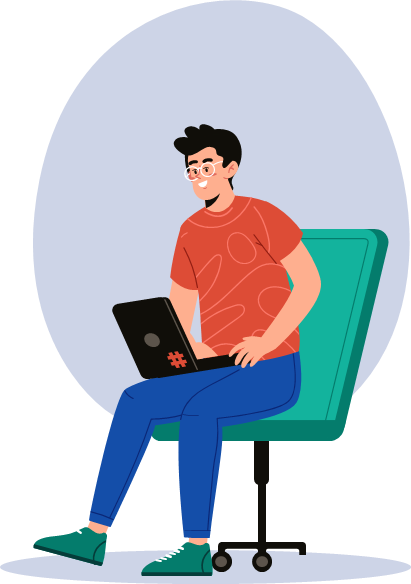 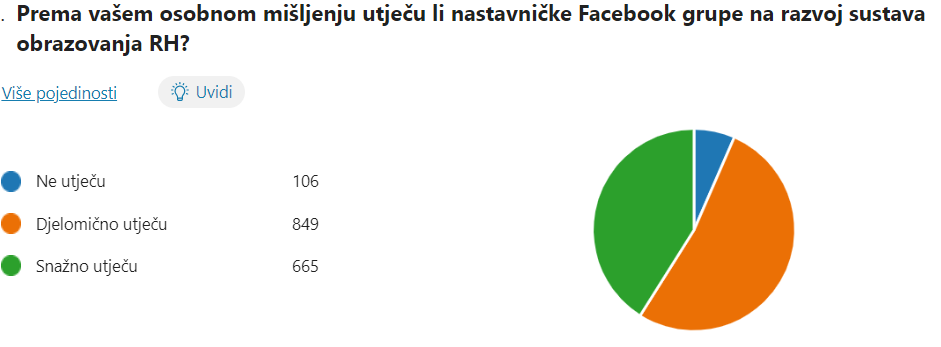 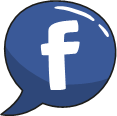 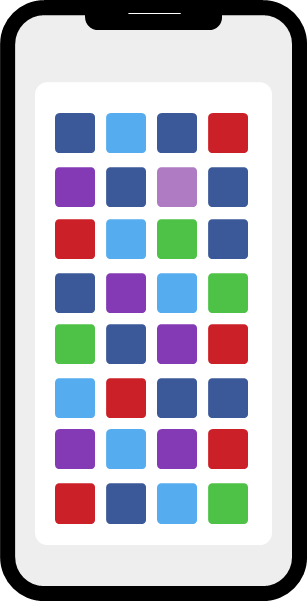 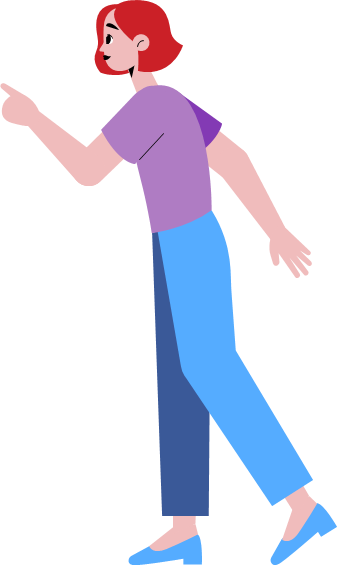 UTJECAJ FACEBOOK GRUPA
Radna skupina za izradu Pravilnika o nagrađivanju učitelja
Radna skupina za izradu Nacrta Nacionalnog plana razvoja sustava obrazovanja
Štrajk za kolegu Franju
Povjerenstvo za nagrađivanje učitelja
Upravno vijeće NCVVO
STATUS SLUŽBENE OSOBE
POHVALE I PRIJEDLOZI ZA POBOLJŠANJE RADA GRUPE
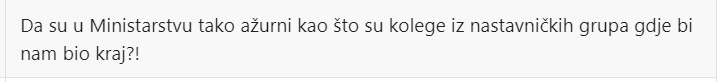 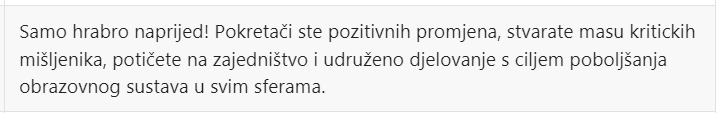 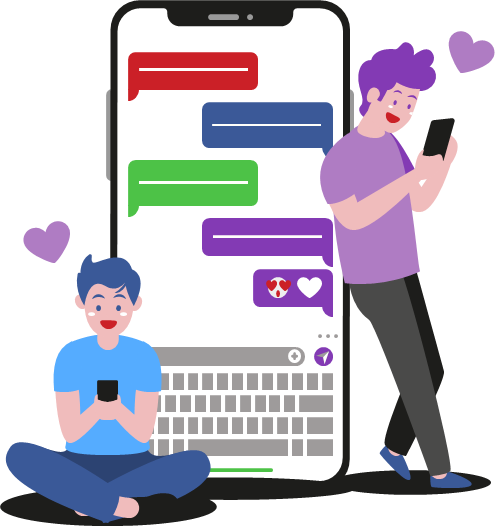 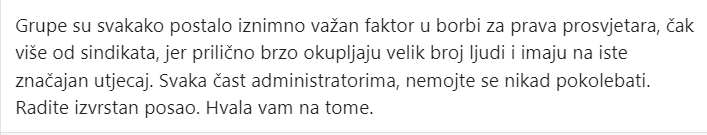 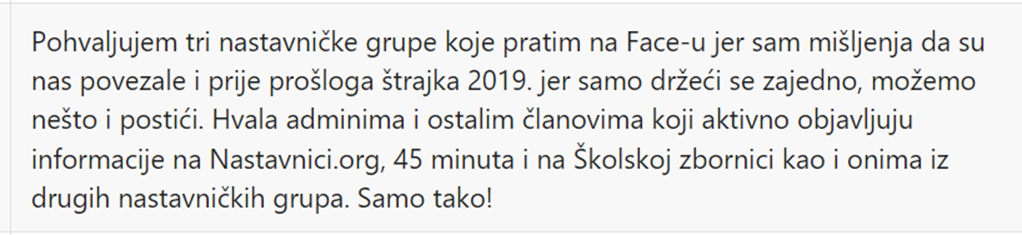 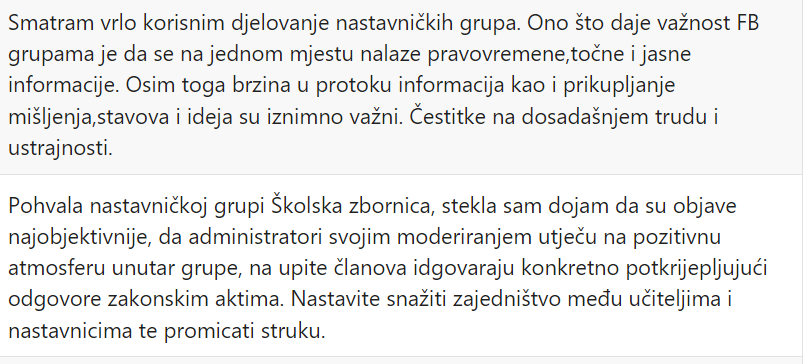 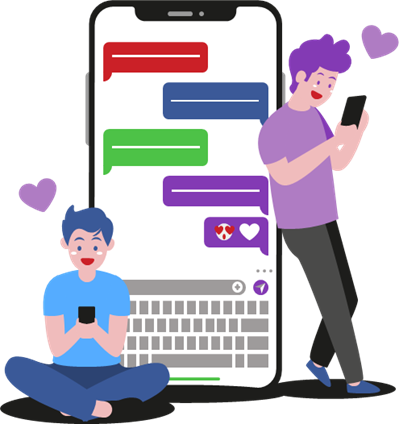 ZAKLJUČAK
Nastavničke Facebook grupe snažno utječu na razvoj sustava obrazovanja u RH i istraživanjem smo potvrdili hipotezu da su glavno sredstvo informiranja učitelja o aktualnostima u sustavu obrazovanja, kao i središnje mjesto profesionalnog razvoja učitelja i nastavnika u Republici Hrvatskoj.
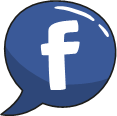 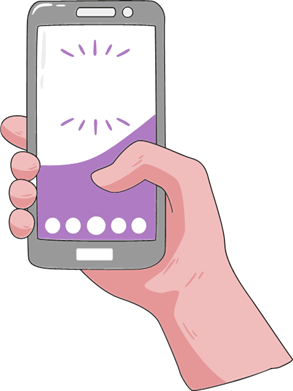 EVALUACIJA
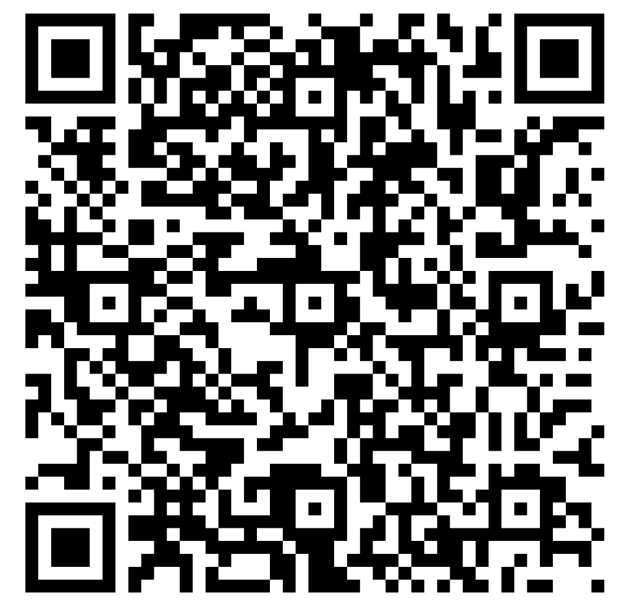 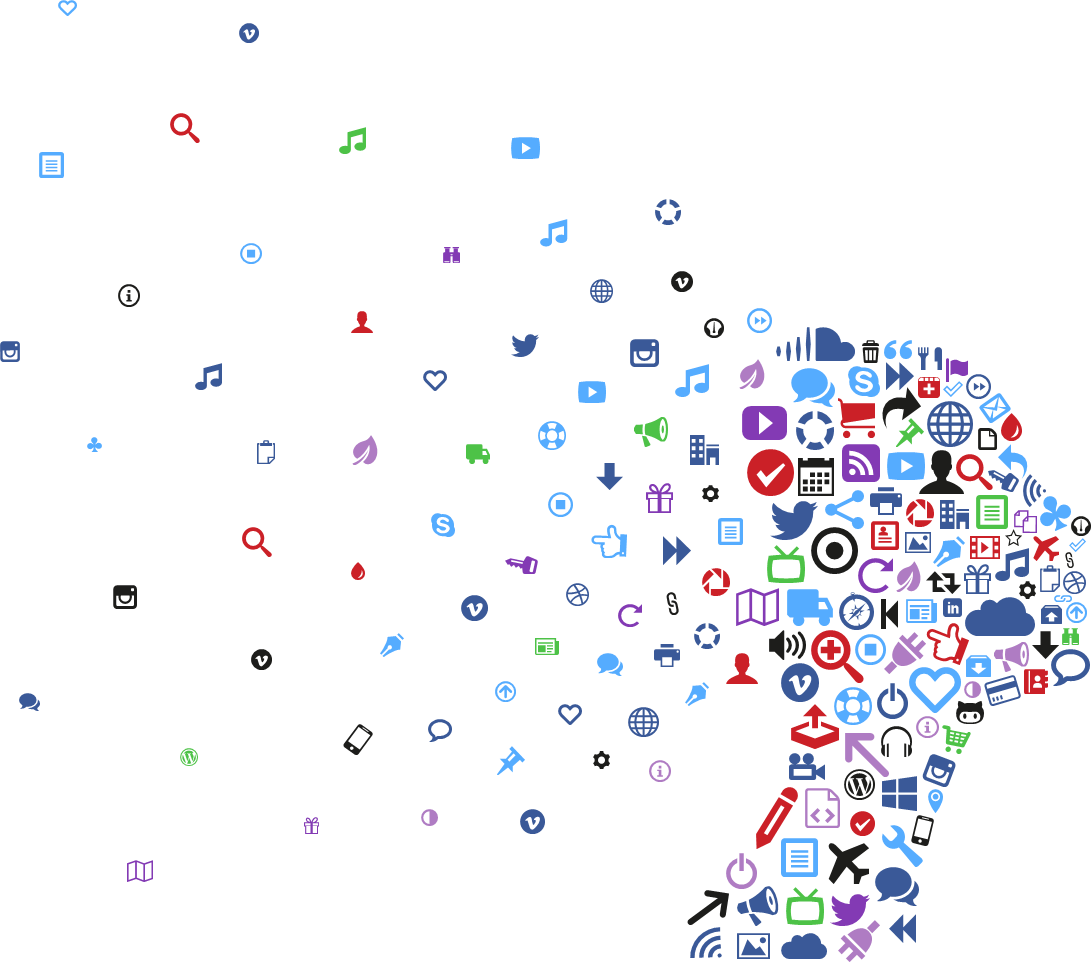 Hvala na pozornosti!